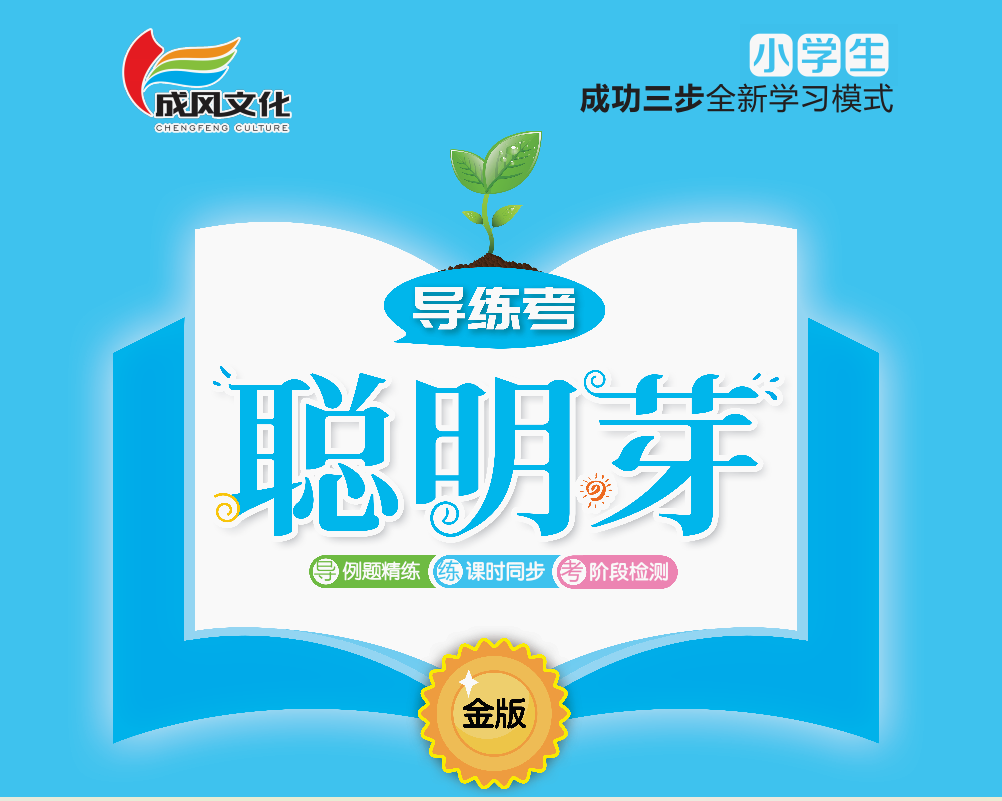 一    进位加法和退位减法
第10课时    复习(2)
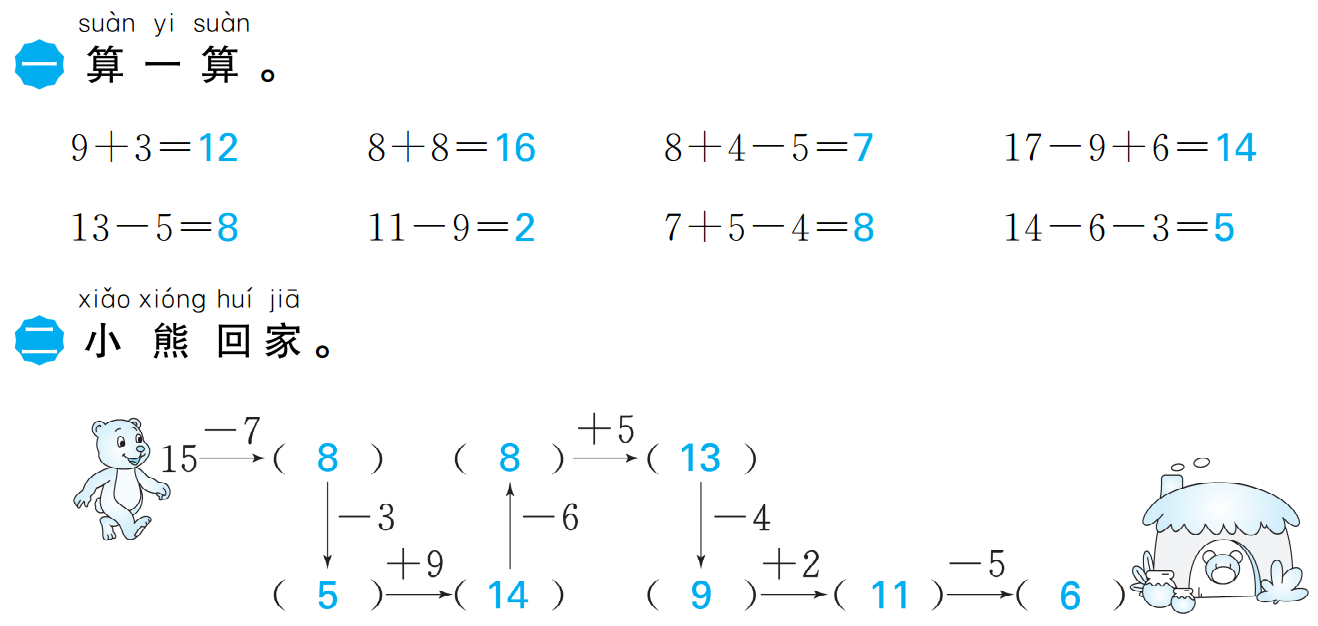 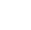 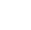 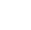 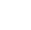 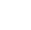 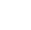 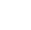 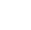 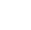 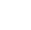 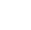 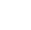 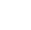 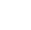 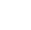 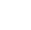 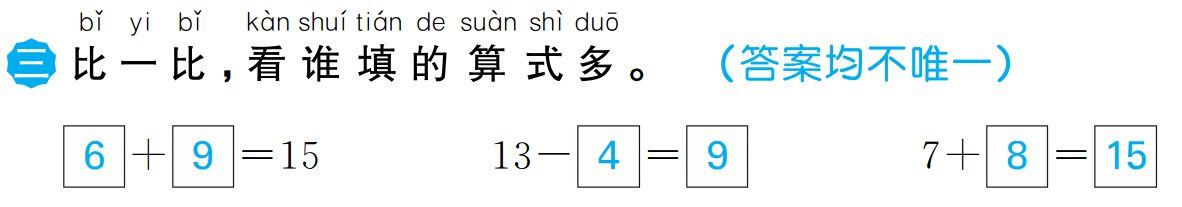 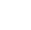 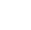 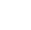 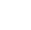 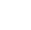 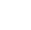 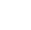 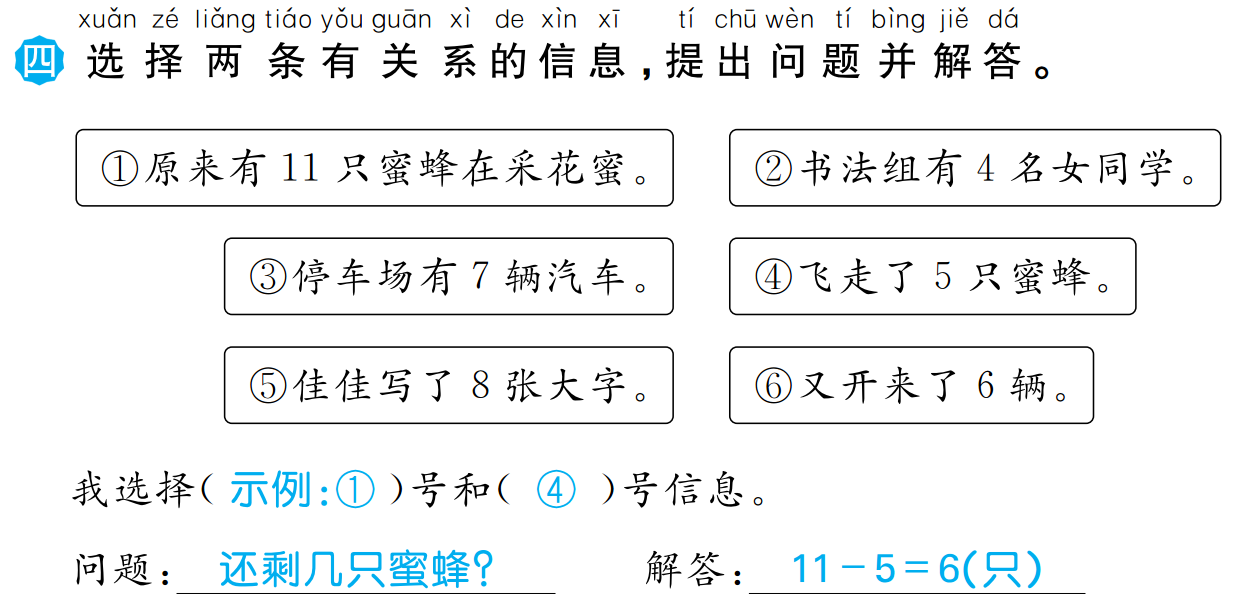 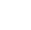 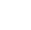 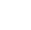 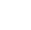 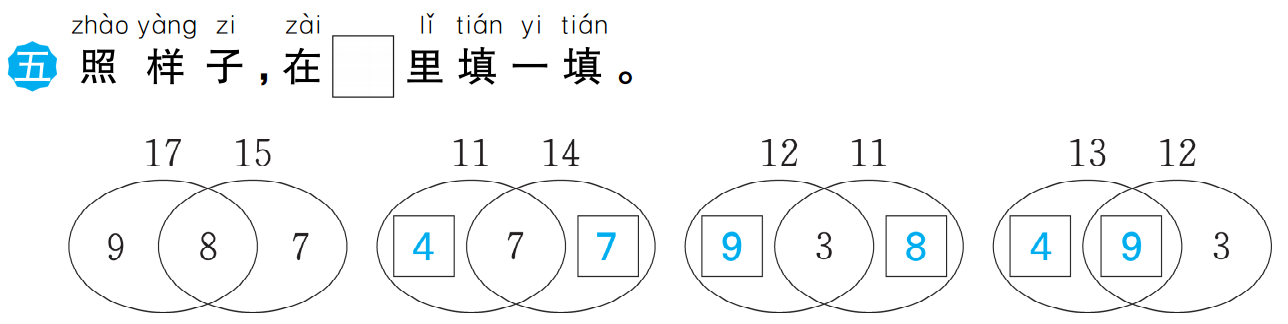 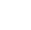 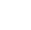 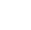 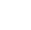 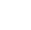 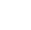 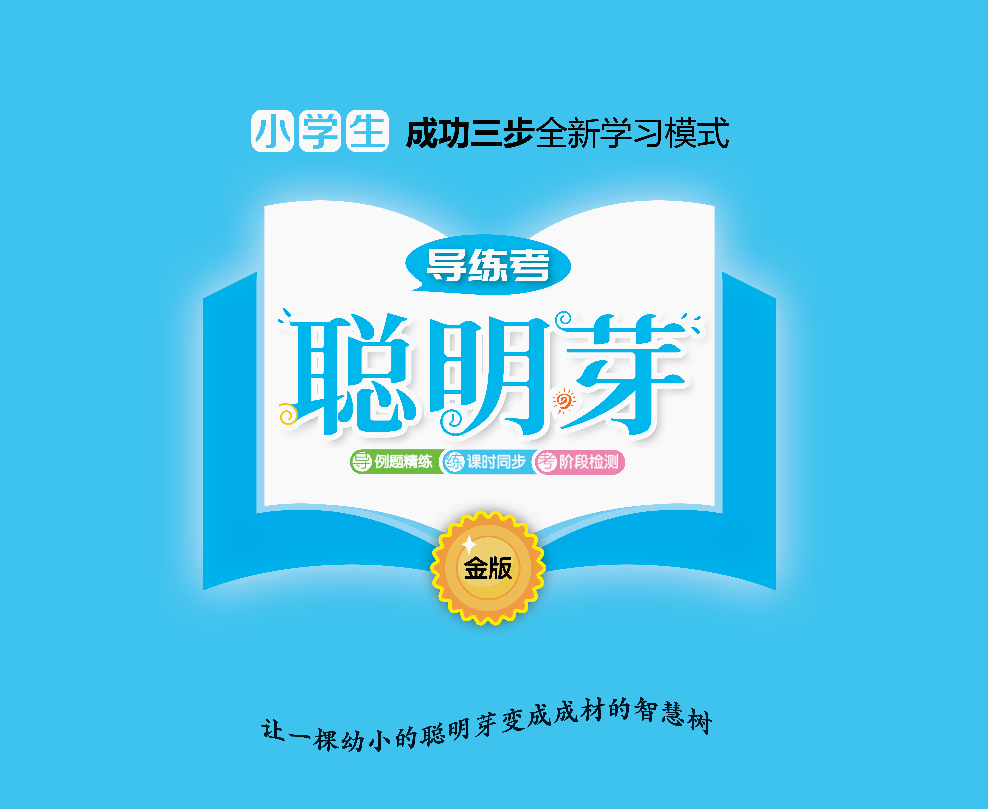